Decision-making
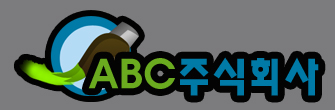 목차
의사결정
1
의사결정 모델링
2
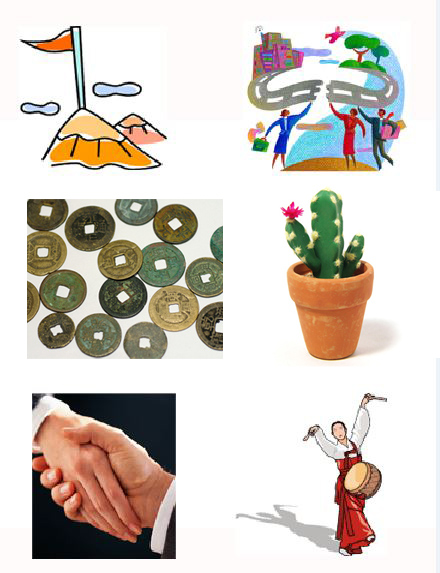 의사결정 모델링 적용
3
불만 처리 의사결정 과정
4
2
3
4
5
6